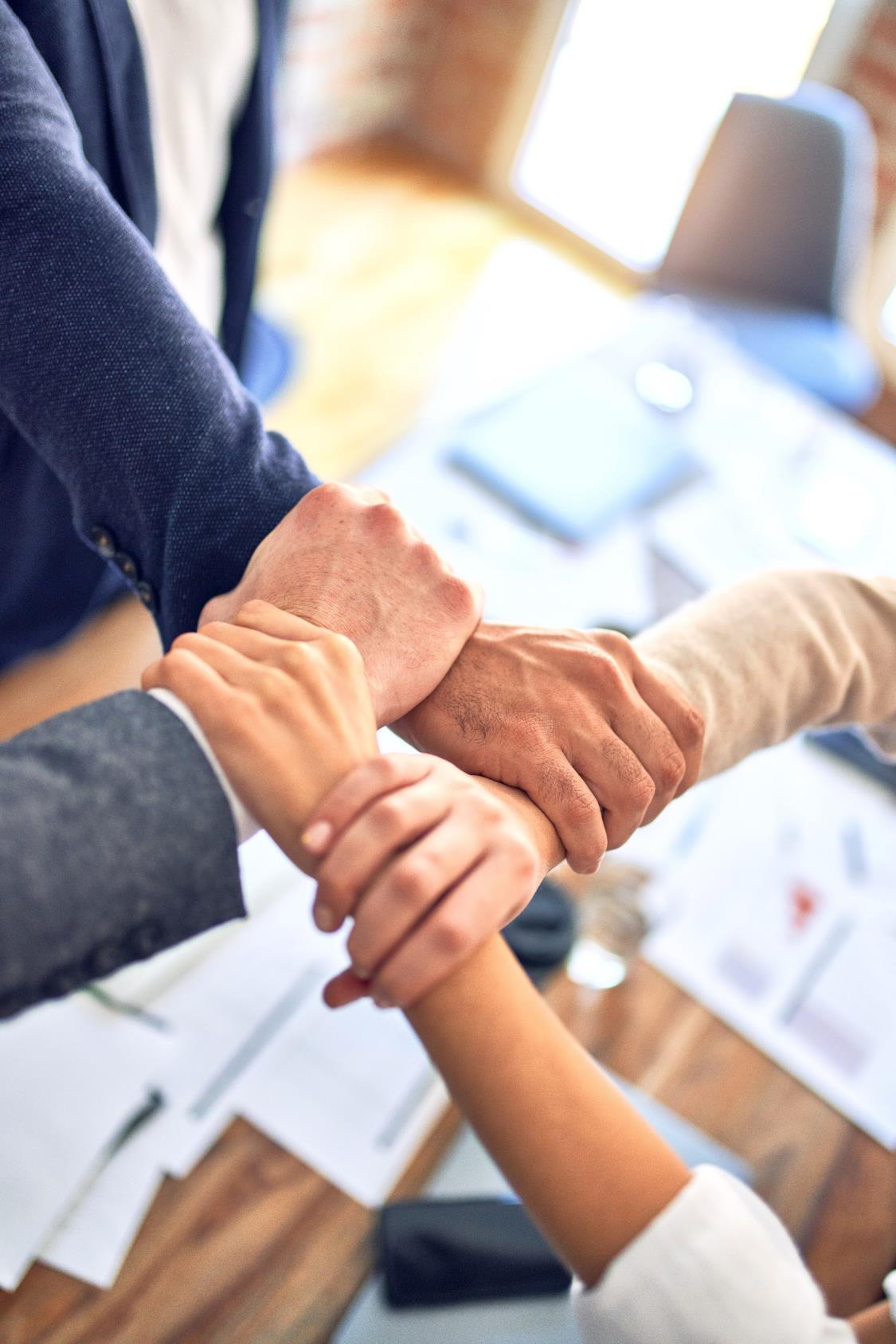 Dialogue Social en Action en co-branding avec la DDETS
Construire ensemble le monde du travail
9 DECEMBRE 2021 | LYON
ESPACE TÊTE D’OR
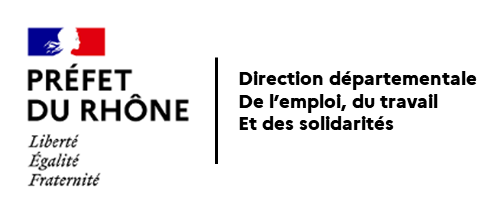 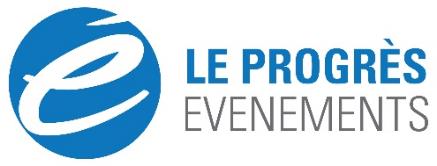 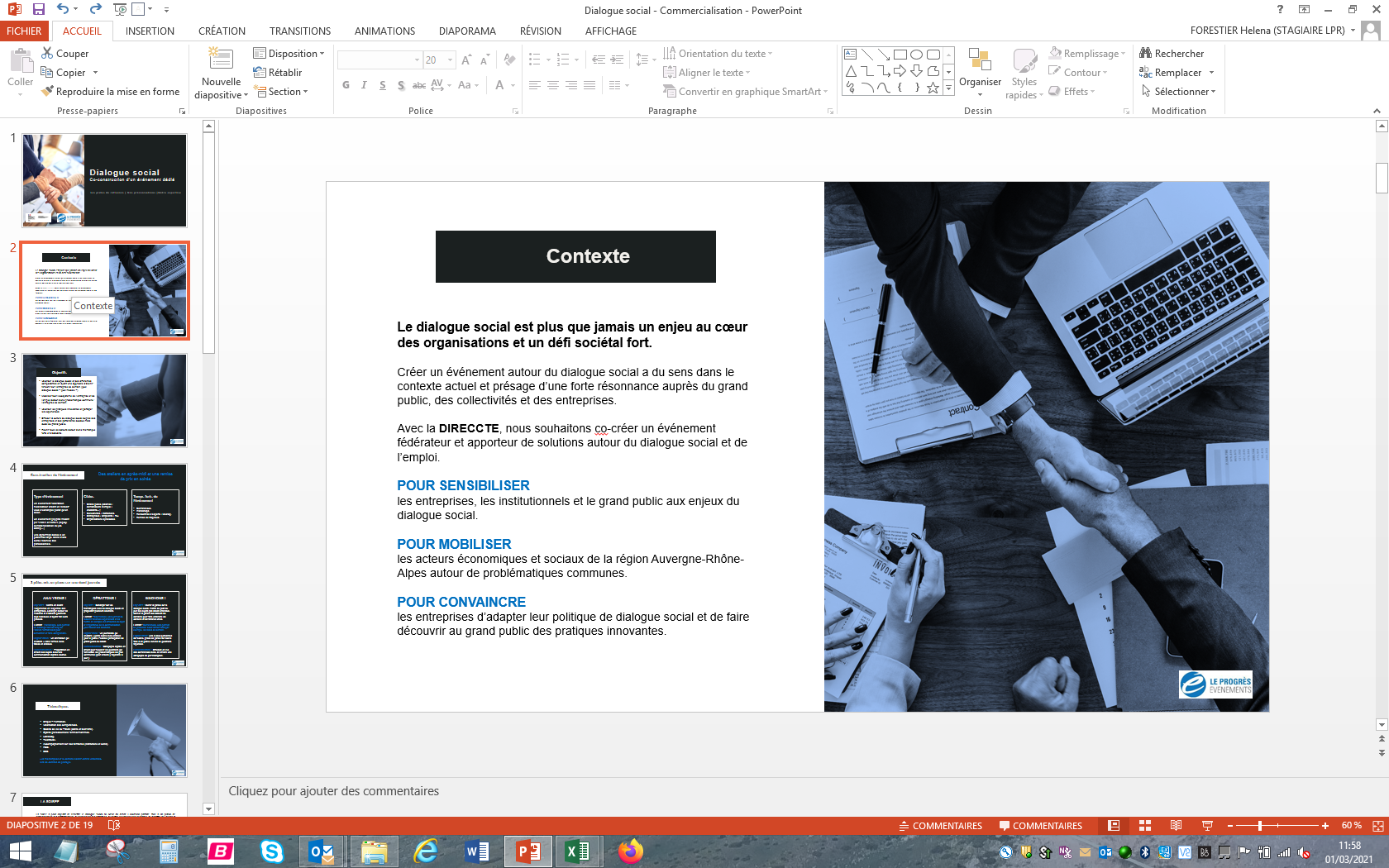 Contexte
Le dialogue social est plus que jamais un enjeu au cœur des organisations et un défi sociétal fort.

Créer un événement autour du dialogue social a du sens dans le contexte actuel et présage d’une forte résonnance auprès du grand public, des collectivités et des entreprises.

Avec la DDETS, nous souhaitons co-créer un événement fédérateur et apporteur de solutions autour du dialogue social et de l’emploi.
 
POUR SENSIBILISER
les entreprises, les institutionnels et le grand public aux enjeux du dialogue social.
 
POUR MOBILISER
les acteurs économiques et sociaux de la région Auvergne-Rhône-Alpes autour de problématiques communes.
 
POUR CONVAINCRE
les entreprises d’adapter leur politique de dialogue social et de faire découvrir au grand public des pratiques innovantes.
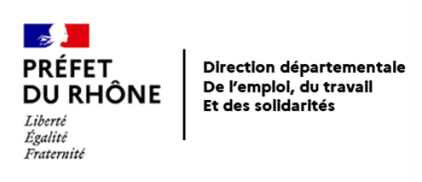 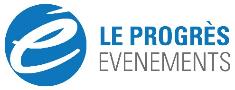 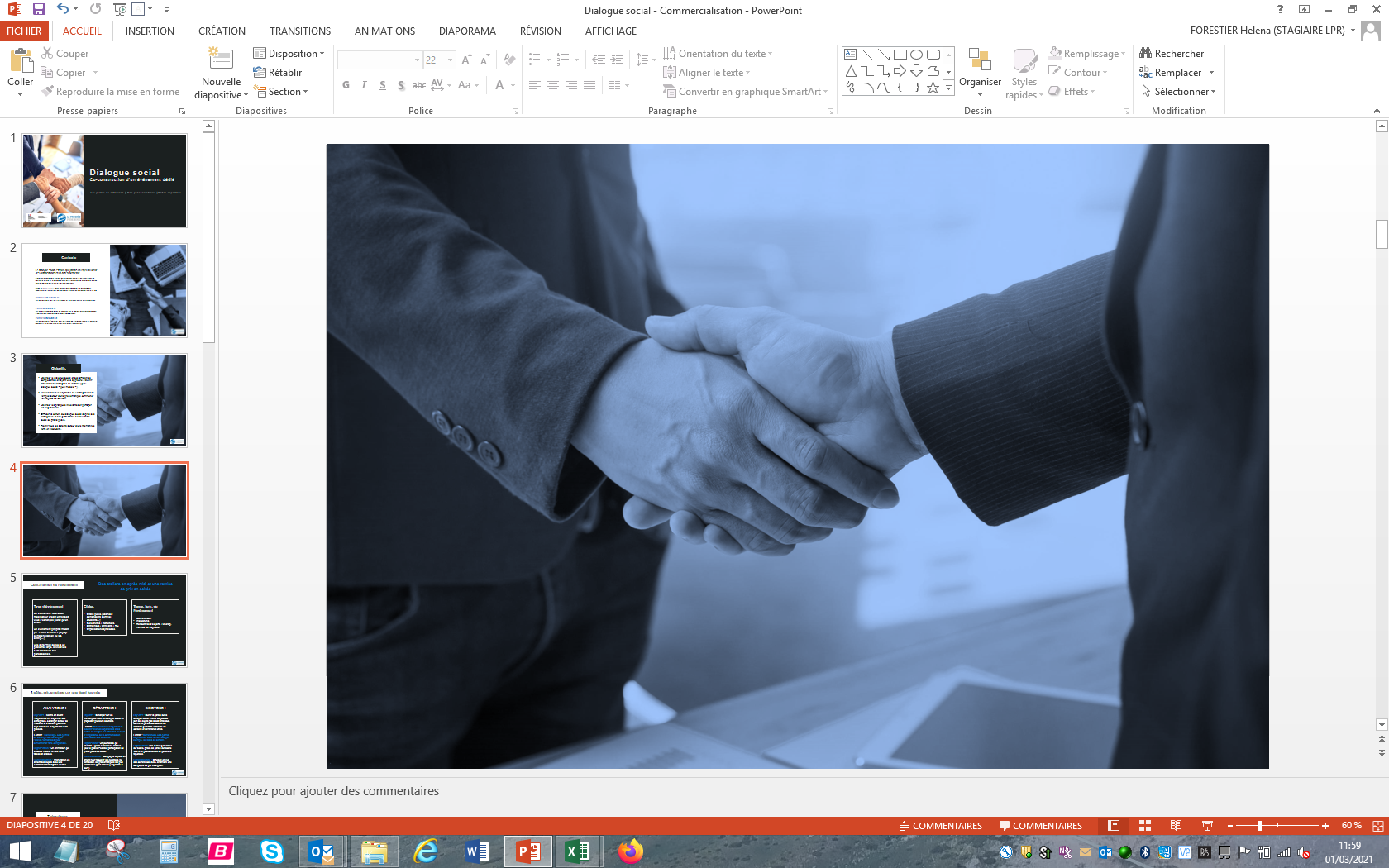 Objectifs
Valoriser le dialogue social et ses différentes composantes en ayant une approche d’avenir : réfléchir sur l'entreprise de demain (quel dialogue social ? quel modèle ?).

Mobiliser tout l'écosystème de l'entreprise et de l'emploi autour d'une problématique commune : l'entreprise de demain.

Valoriser les pratiques innovantes et partager les expériences.

Diffuser la culture du dialogue social auprès des entreprises et des partenaires sociaux mais aussi du grand public.

Réunir tous les acteurs autour d'une thématique forte et d’actualité.
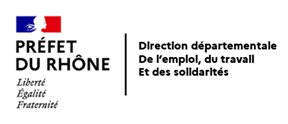 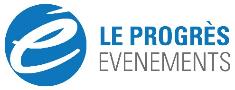 Construction de l’événement
Des tables-rondes en journée, avec des stands et une remise
de prix en soirée
Type d’événement
Un événement fédérateur, mobilisateur créant un rendez-vous d’échanges plutôt qu’un salon.Une journée dédiée à un public très large.
Une soirée réservée aux professionnels.
Cibles

Grand public (salariés / demandeurs d’emploi / étudiants…)
Collectivités / institutions.
Entreprises / dirigeants / RH.
Organisations syndicales.
Temps forts de l’événement

Tables rondes
Stands
Rencontres d’experts 
Remise de trophées
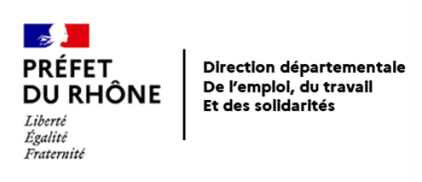 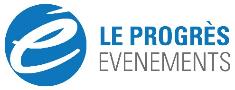 3 pôles mis en place sur une demi-journée
ANALYSONS !

Objectifs : Mettre en avant l’expérience et l’expertise des entreprises, échanger autour de modèles et d’actions positives déjà réalisées et ayant fait leurs preuves.

Format : Stands, cela permet un échange tout au long de la journée, format idéal pour démontrer et faire comprendre.

Organisation : Une salle dédié à ces stands pour informer, faire comprendre et découvrir.

Communication : Campagne digitale en amont pour informer de cet espace en libre service.
DÉBATTONS !

Objectifs : Echanger sur les thématiques liées au dialogue social en proposant plusieurs solutions.

Format : Table-rondes, cela permet de recueillir diverses expériences et de mettre en exergue les difficultés du sujet et l’importance de la communication pour trouver des solutions.

Organisation : Un journaliste qui encadre + petite scène avec chaises pour le public. Possible participation du grand public au débat.

Communication : Campagne digitale en amont pour recueillir les questions qui font débat, les problématiques les plus communes (pour ensuite y répondre le jour j).
INNOVONS !

Objectifs : libérer la parole sur le dialogue social, mettre au goût du jour des sujets pas assez entendus, donner la parole aux acteurs du domaine pour faire entendre les conseils et démarches utiles.

Format : Conférences, cela permet de présenter, sous format TedX par exemple, les idées de demain. 

Organisation: Une à deux personnes sur scène, prises de parole sur scène face à un public, suivies de questions réponses.
Communication : Diffusion en replay des conférences avec, en amont, une campagne de pré-inscription.
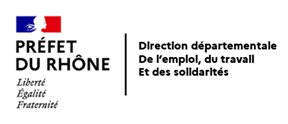 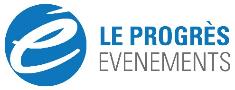 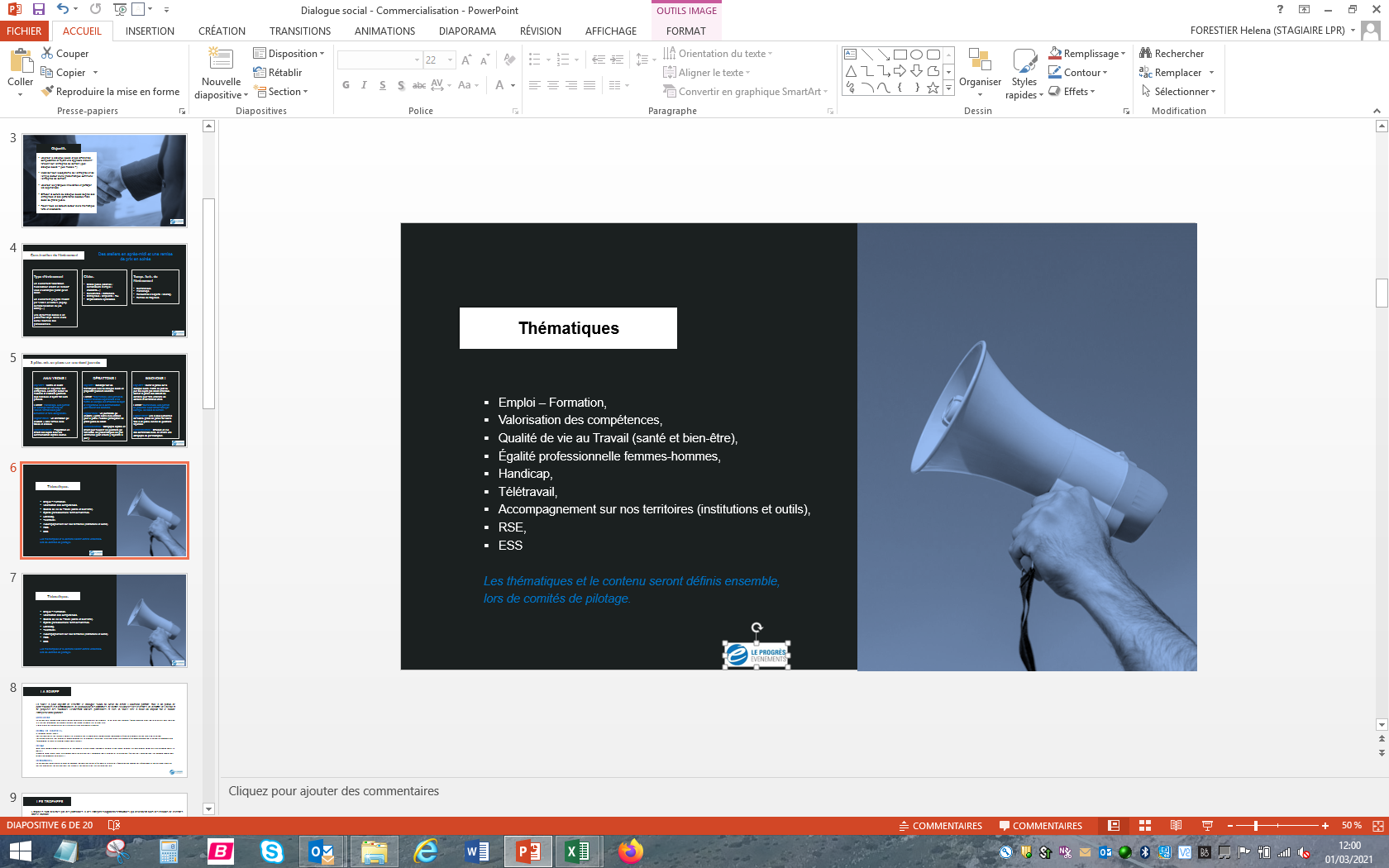 Thématiques des tables rondes
Offrir / Améliorer  Qualité de vie au travail, conditions de travail 

Ouvrir  Emploi : diversification, formations professionnelles, etc. 

Accompagner  Le dialogue social dans les TPE - PME 

Contribuer  Dialogue social et environnement
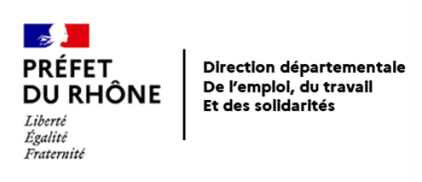 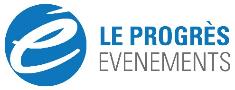 LE PROGRAMME
De 9h à 10h – Accueil des « exposants »Prévoir un café d’accueil 

10h – Ouverture au grand public Ouverture des portes au public avec contrôle des pass sanitaires + invitations 

10h15 – Discours inaugural Discours inaugural fait par le parrain / marraine de l’événement  la Ministre du Travail Élisabeth Borne si possible ainsi qu’un représentant DDETS + PROGRÈS

10h30 – Visite inaugurale Personnes présentes à définir. 

11h – Début des prises de paroles (tables rondes + témoignages) Alterner une table ronde et un témoignage. Table ronde : 30 minutes + 15 minutes d’échanges avec le public Témoignage : 20 minutes 

11h – 11h45 : Table ronde N°1 12h – 12h20 : Témoignage N°1 (en adéquation avec le thème de la table N°1) 12h30 – 13h15 : Table ronde N°2 13h30 – 13h50 : Témoignage N°2 (en adéquation avec le thème de la table N°2)14h – 15h : PRISE DE PAROLE DES PARTENAIRES 15h15 – 16h : Table ronde N°316h10 – 16h30 : Témoignage N°3 (en adéquation avec le thème de la table N°3)16h40 – 17h25 : Table ronde N°4 17h35 – 17h55 : Témoignage N°4  (en adéquation avec le thème de la table N°4)

18h – 19h – Fin des prises de paroles et …….. (?) Animation ? Temps de pause ? Définir ce qu’on fait à ce moment-là. 






















19h – Lancement de la soirée de remise des trophées Accueil et installation des participants à l’événement. Placement libre dans la salle + réserver des places pour certains membres VIP

19h30 – Prise de parole de la marraine Introduction de la soirée avec une prise de parole de la marraine de l’événement. 

19h45 – Début de la cérémonie Remise de trophée de la manière suivante : - Le remettant monte sur scène  interview de l’animateur - Le lauréat monte sur scène  interview de l’animateur - Photo des deux 

21h – Fin de la soirée et cocktail dînatoire Moment de networking entre les différents acteurs de la soirée : échanges, partages  Moment convivial 





TOUTE LA JOURNEE : 
Exposition sur le thème du Dialogue Social avec différentes thématiques + éléments théoriques, l’histoire du dialogue social, etc. 
Stands des syndicats ayant travaillés sur la construction de l’événement + partenaires
LA SOIREE
La soirée a pour objectif de remettre le dialogue social au cœur du débat. L’occasion parfaite, face à un public de professionnels et d’institutionnels, de promouvoir des initiatives, de mettre en lumières des réussites, de débattre de l’avenir et de proposer des solutions. Réunissant acteurs, partenaires et élus, la soirée vise à avoir un impact sur le monde entrepreneurial lyonnais.

OUVERTURE
La soirée sera lancée avec une prise de parole de La DDETS et du Progrès : le but étant de rappeler l’importance du sujet, de faire un état des lieux de la situation, d’énoncer les enjeux actuels, de lancer le débat sur le sujet, etc.
> Une vidéo de présentation de La DDETS sera également diffusée.
 
REMISE DE TROPHEES
6 trophées seront remis.
Les partenaires et les lauréats seront sur le devant de la scène mais bénéficieront également d’une forte médiatisation liée à cette soirée (retransmission en replay, photos et compte-rendu sur le progres.fr en direct, parutions dans Le Progrès d’un compte-rendu de la soirée le lendemain de l’évènement et dans le CNEWS deux jours après).

DEBAT
Une table ronde prendra place entre le troisième et le quatrième trophée et permettra de lancer le débat sur des enjeux importants du dialogue social (à définir). 
Exemple: Quel avenir pour le dialogue social en entreprise ? Comment doit-il évoluer et faire évoluer l’entreprise ? Que doit-on tirer comme leçons des erreurs de modèles antérieurs ?

RENCONTRES
La soirée continuera ensuite avec un moment networking autour d’un cocktail dînatoire. L’occasion de rencontrer, d’échanger et de partager avec les parties prenantes, les entreprises, les lauréats, les journalistes, les partenaires, etc.
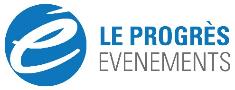 LES TROPHEES
6 trophées sont décernés par des partenaires, à des entreprises/organismes/structures qui deviennent alors des témoins de réussites dans le domaine. 

CANDIDATURES
Des appels à candidatures seront lancés via nos supports : print, web, newsletters, réseaux sociaux, mais pourront aussi remonter des deux organisateurs de la soirée. Une fois les candidatures récoltées, nous organisons la réunion d’un jury qui élira les lauréats (le jury est composé d’un journalise, de La DDETS, du Progrès et des partenaires). A l’exception d’un lauréat (coup de cœur du public), qui sera désigné en direct lors de la soirée.

PRIX
Prix de la qualité de vie au travail 
Il tient compte de la prévention des risques, de la vie au travail, de la facilitation de la mobilité des employés avec la réduction des temps de trajet, télétravail et de l’ensemble des éléments permettant à l’employé d’avoir un sentiment de bien-être au sein de son entreprise, de mobilité durable, RSE 
 
Prix de l’égalité femme/homme et de la diversité au travail 
Il comprend l’ensemble des éléments de parité au sein d’une entreprise : égalité hommes/femmes, handicap, lutte contre les discriminations. 
 
Prix du travail de demain 
Il tient compte des éléments innovants mis en place pour se diriger vers de nouvelles méthodes et organisations de travail.  

 Prix du dialogue social dans les TPE et PME (le jury mettra en avant les petites entreprises)
Ce prix récompense les accords mis en place au sein des TPE et PME, dans le cadre du dialogue social.
 L’entreprise candidatant doit être composée de moins de 250 employées. 
Les PME ont été acceptées afin de ne pas empêcher les entreprises de 70-80 employés de candidater.
Par ailleurs, lors de la réunion du jury, l’effectif des salariés sera un critère pour donner priorité à telle ou telle entreprise.

Prix de la formation et de l’emploi 
Il comprend l’accessibilité à la formation et au e-learning pour l’ensemble des employés, l’évolution des compétences ainsi que les possibilités d’évolutions. On observe ici comment l’entreprise se soucis du maintien de l’emploi et de l’évolution de l’emploi de ses salariés, ainsi que son adaptation. Favoriser l’insertion professionnelle   permettant l’insertion et inclusive 
Politique d’apprentissage / anticipation des changements / sécurisation des parcours professionnels dans l’entreprise 
 
Prix coup de cœur du public 

DEROULE
Chaque partenaire et lauréat aura le droit à la diffusion d’une vidéo de présentation ainsi qu’à une interview sur scène, réalisée par des journalistes.
Les interviews seront croisées, et permettront à chaque lauréat d’échanger sur scène en même temps que l’entreprise partenaire qui lui remet son trophée.
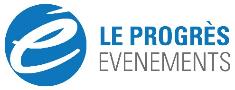 MÉDIATISATION
Une communication large et impactante
PRESSE
Supplément rédactionnel dédié à l’événement à paraître dans Le Progrès (articles sur l’événement, les co-organisateurs, les partenaires, les intervenants, le programme, etc.).
Insertions publicitaires dans Le Progrès, Cahier Economie et CNEWS Lyon Plus (1/2 pages et pages complètes) dans le Rhône et les départements limitrophes.
Annonce éditoriale de l’événement dans le supplément Economie du Progrès du Rhône.
Changement de Une du TV MAGAZINE.
Couverture rédactionnelle de l’événement dans Le Progrès et sur leprogres.fr
Une page de compte-rendu deux jours après l’événement dans Le Progrès et dans CNEWS Lyon Plus.

DIGITAL
Newsletters adressées au Grand Public et à nos fichiers BtoB pour annoncer l’événement.
Campagne display : habillage web sur leprogres.fr (visuel de publicité sur la page d’accueil du site web) + double rectangle.
Live éditorial de la rédaction Le Progrès sur leprogres.fr : interviews, portraits…
Galerie photos sur leprogres.fr des moments BtoB.
Mise en avant des lauréats dans un supplément numérique sur leprogres.fr
RÉSEAUX SOCIAUX
Animations des réseaux sociaux Facebook, Twitter, LinkedIn et Instagram du Progrès évènements, du Progrès et des co-organisateurs.  
Création d’un événement Facebook et Linkedin
Campagnes sponsorisées Facebook, Instagram et LinkedIn.

AUTRES MÉDIAS
Campagne Radio : 7 spots par jour pendant une semaine.
Relations presse : rédaction et envoi de communiqués de presse / dossier de presse.
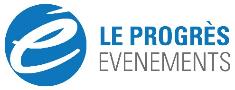 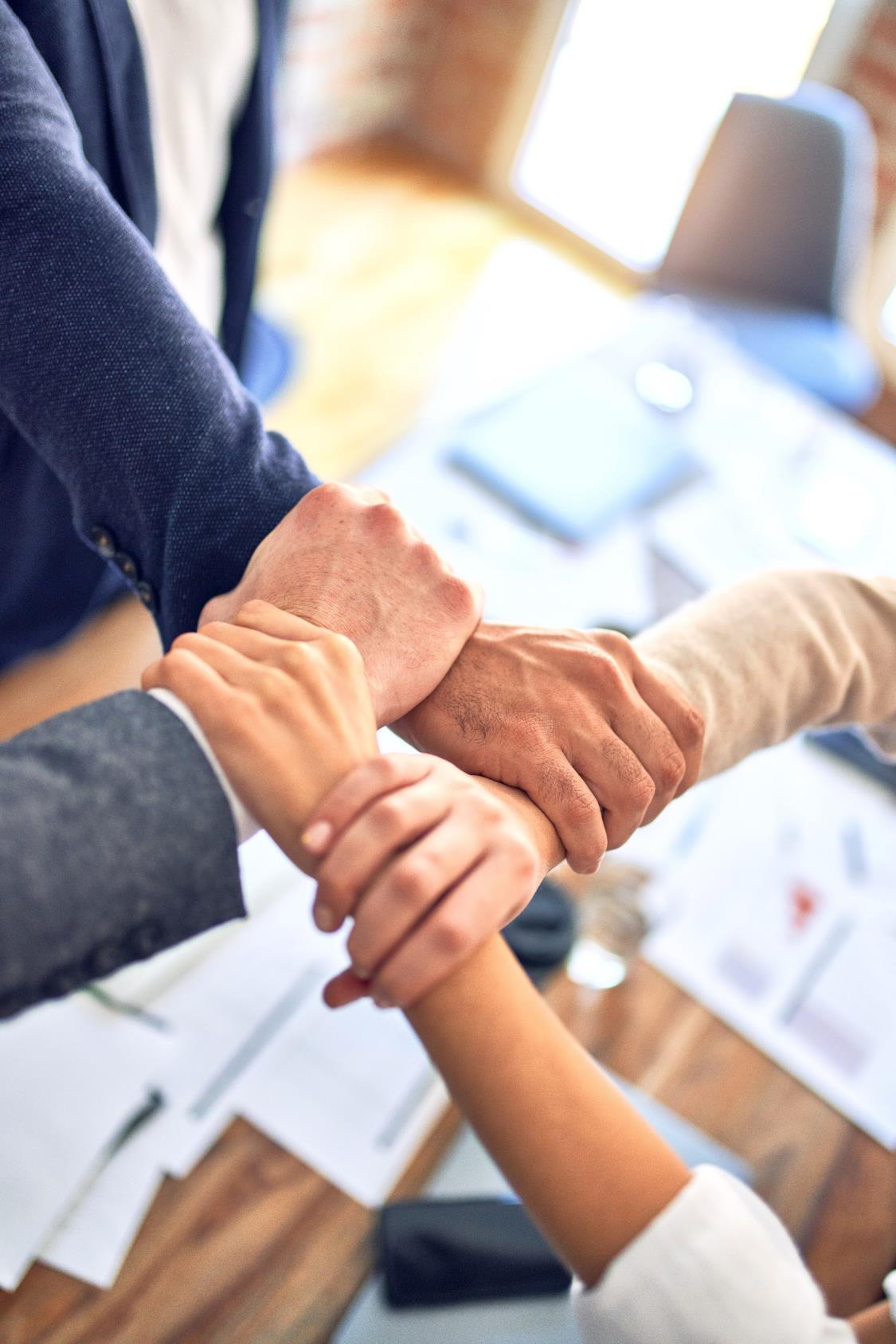 CONTACTS
DDETS 69

Dominique VANDROZ
Directeur Adjoint DDETS 69
06 82 93 30 58
dominique.vandroz@rhone.gouv.fr 


Emilie PHILIS
Dialogue social et administration du travail
04 87 76 72 55
emilie.philis@rhone.gouv.fr
Le PROGRES EVENEMENTS

Ophélie CHIEPPA
Chef de Projet événementiel
06 16 02 61 39
ophelie.chieppa@leprogres.fr


Laurent KOUYOUMDJIAN
Chef de Groupe Responsable des Partenariats
06 88 46 68 08
laurent.kouyoumdjian@leprogres.fr
En savoir plus

www.leprogres-evenements.fr
LinkedIn | Facebook | Instagram | Twitter
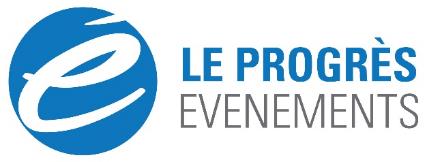 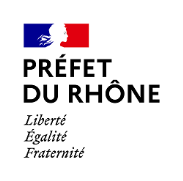